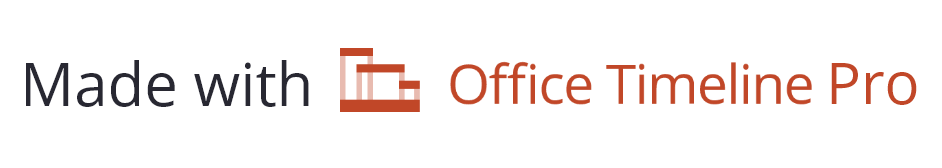 MLK's home is bombed during a speech; he urges against violent retaliation
Decries the unfair treatment of minorities in letter published by the Atlanta Constitution
January 30, 1956
Spends two weeks in prison to draw attention to the Albany movement
June 08, 1946
Michael King (Martin Luther King Jr) is born in Atlanta, Georgia
July 27, 1962
Earns Bachelor of divinity degree from Crozer
January 15, 1929
Publishes first book, "Stride Toward Freedom: The Montgomery Story"
Fatally shot on the balcony of Lorraine Motel, Memphis
June 08, 1951
April 09, 1968
September 17, 1958
Ordained by the Baptist Church
Named "Man of the Year" by Time magazine
February 25, 1948
January 03, 1964
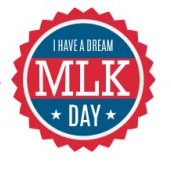 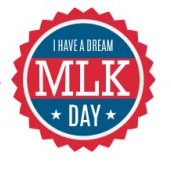 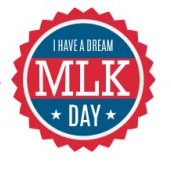 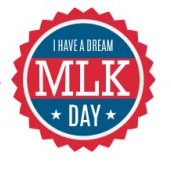 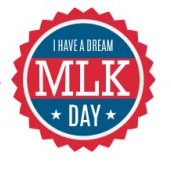 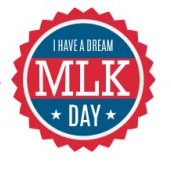 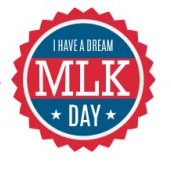 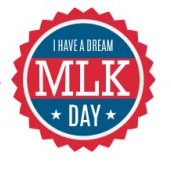 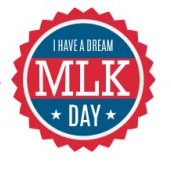 1929
1968
1929
1933
1937
1941
1945
1949
1953
1957
1961
1965
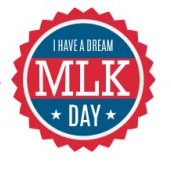 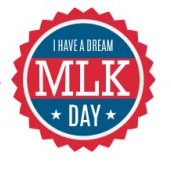 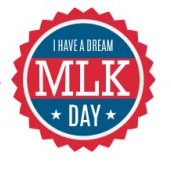 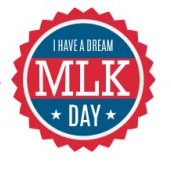 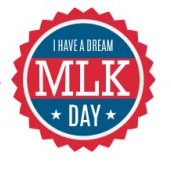 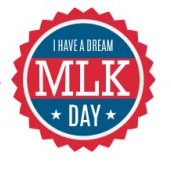 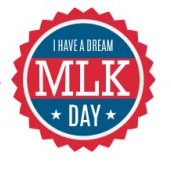 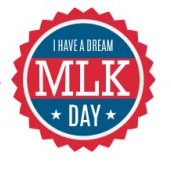 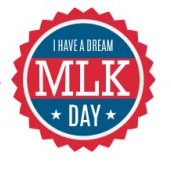 September 14, 1953
Marries Coretta Scott
August 28, 1963
Delivers "I Have a Dream" speech
September 20, 1958
Stabbed and rushed to Harlem Hospital, New York
June 08, 1967
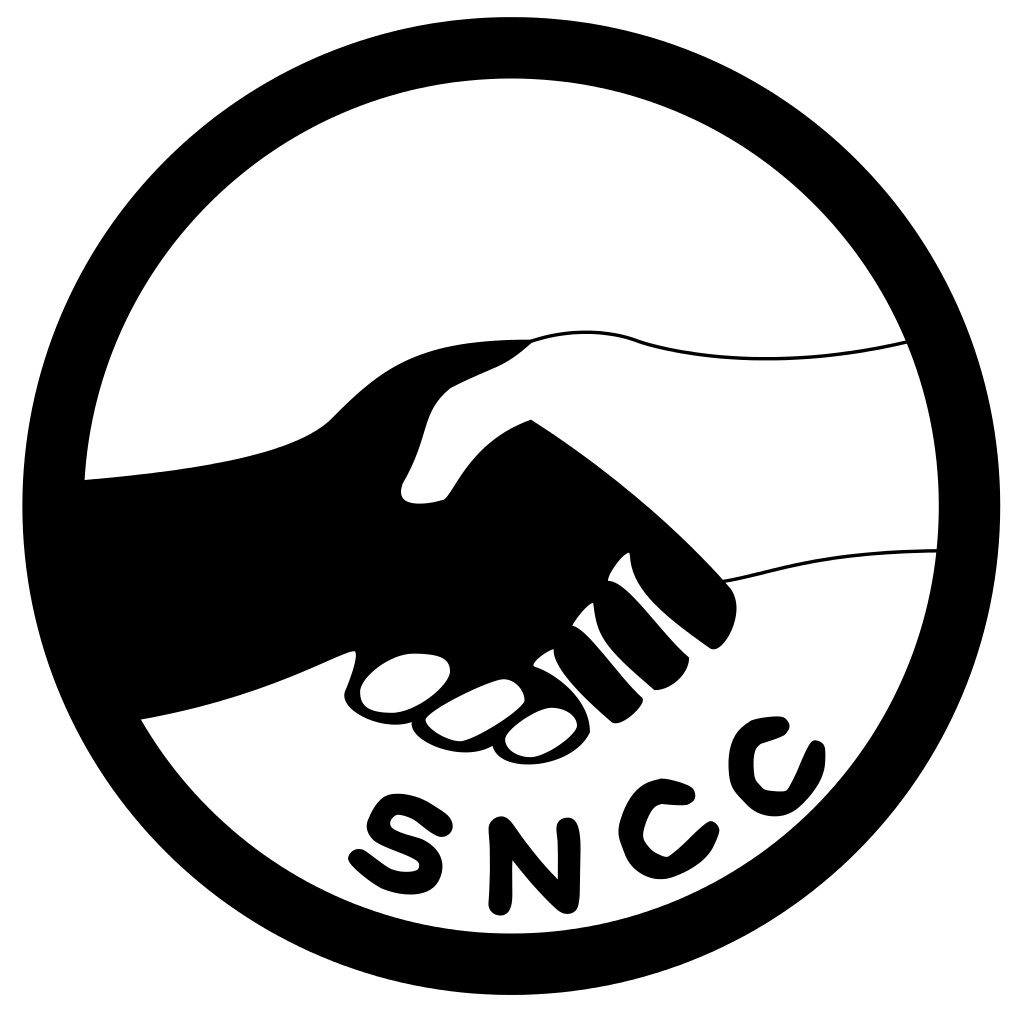 Announces the "Poor People's Campaign"
June 05, 1955
Awarded Doctorate in Systematic Theology, Boston University
April 10, 1968
The body of Martin Luther King Jr.  laid to rest in Atlanta, Georgia
October 19, 1959
October 20, 1944
Spends 8 days in prison; is released on a $2,000 bond
Enrolls in Morehouse College
December 10, 1964
Receives the Nobel Peace Prize